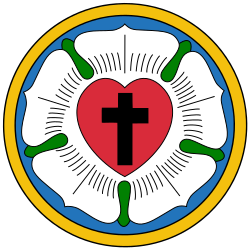 Megőrzés és megosztás egyházi környezetben
A Magyarországi Evangélikus Egyház gyűjteményeinek digitalizálási projektjei a reformáció kezdetének 500. évfordulójára készülve
Mészáros Kornélia, könyvtárvezető
Evangélikus Hittudományi Egyetem Könyvtára
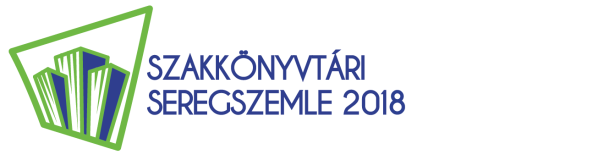 EGYHÁZI KÖRNYEZET
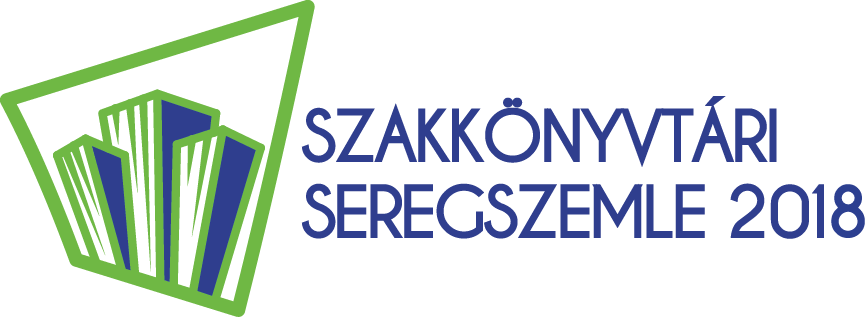 Sajátos helyzet
Összetett feladatkörök
Átfogó és gazdag állomány
Fordulatos történelem
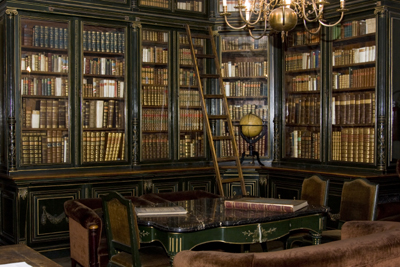 REFORMÁCIÓ500 PROJEKTEK
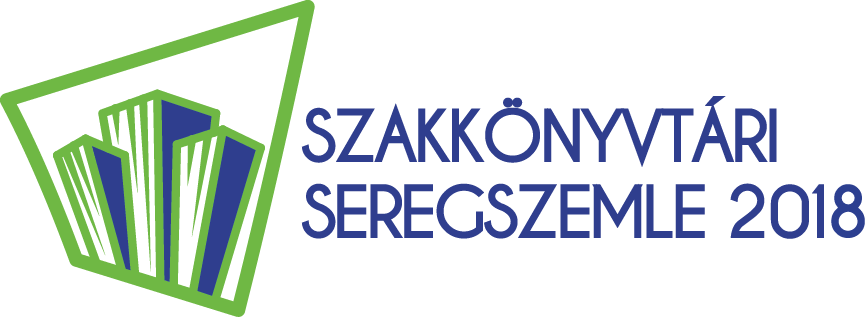 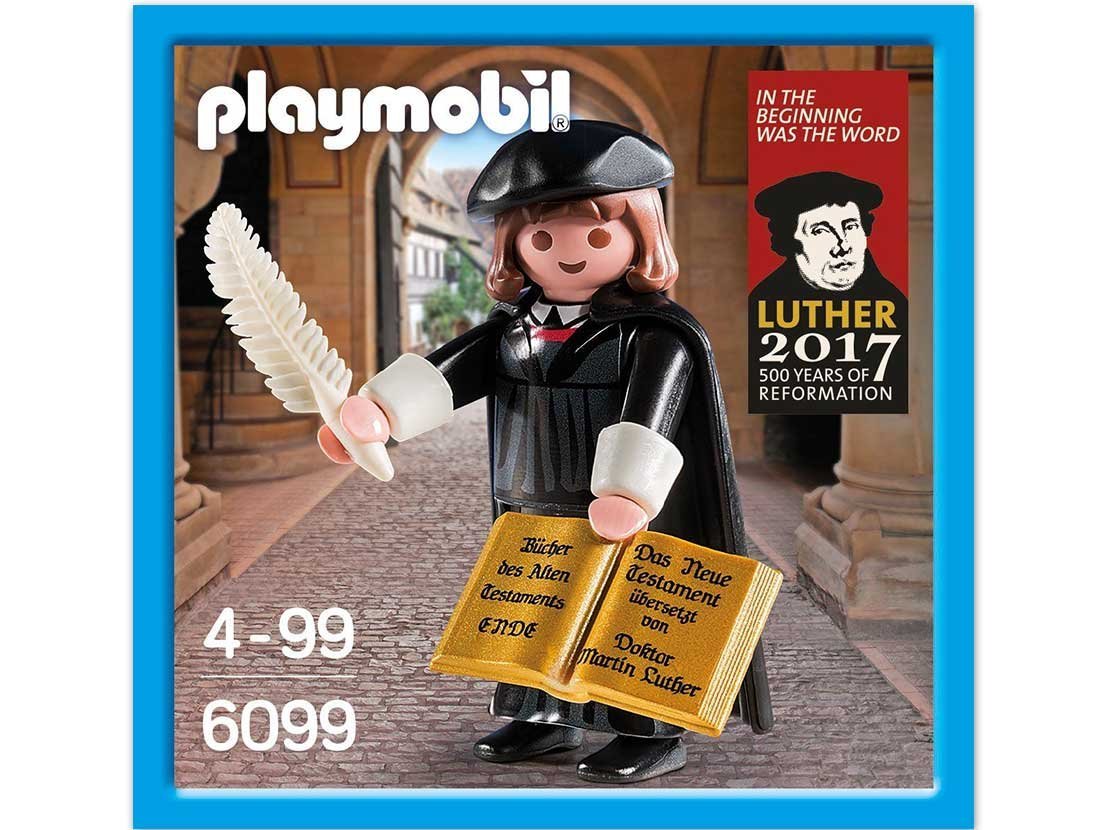 REFORMÁCIÓ500 PROJEKTEK
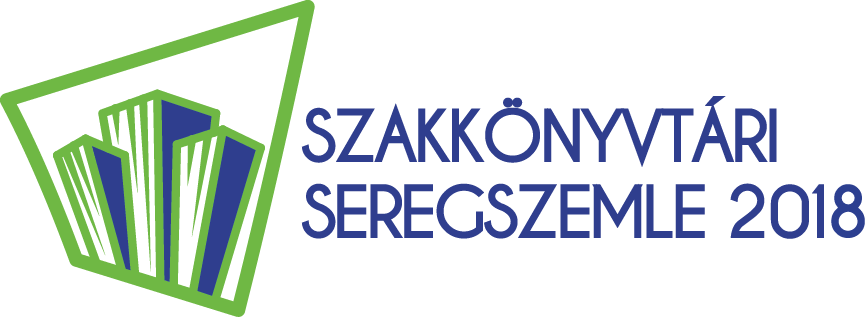 REFORMÁCIÓ500 PROJEKTEK
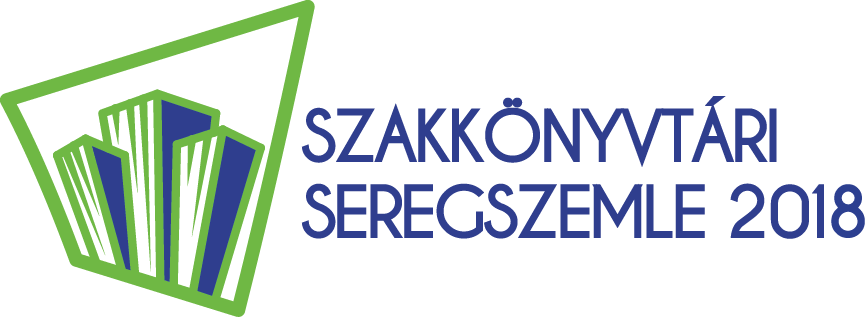 REFORMÁCIÓ500 PROJEKTEK
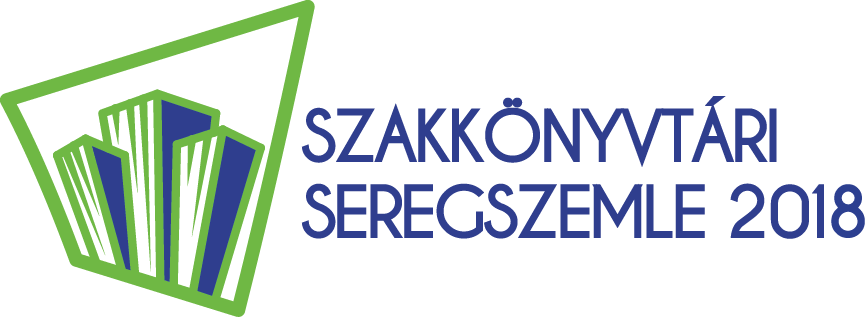 Magyar Evangélikus Digitális Tár (MEDiT)
Őskereső
Evangélikus Levéltári Források
Hittudományi Gyűjtemény
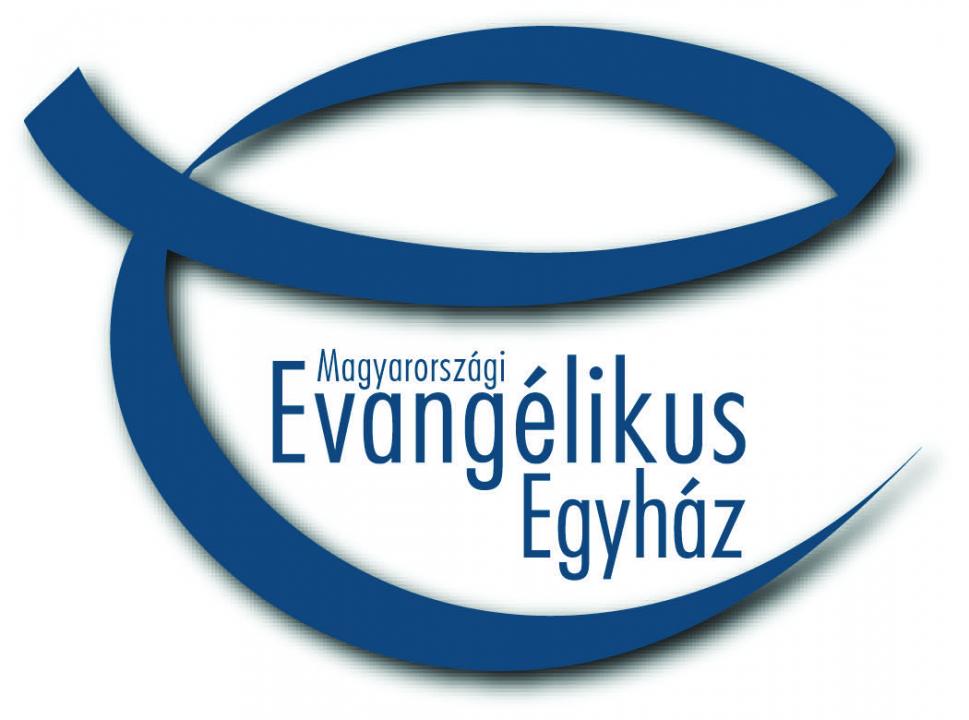 ELŐKÉSZÜLETEK
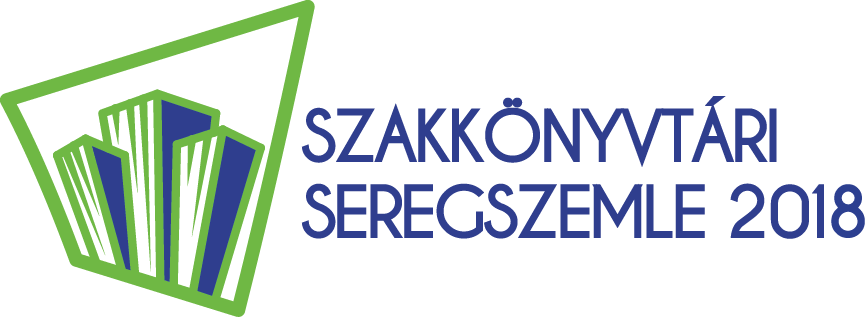 Kétségek, kérdések
Anyagi források
Digitalizálandó anyagok
Együttműködések
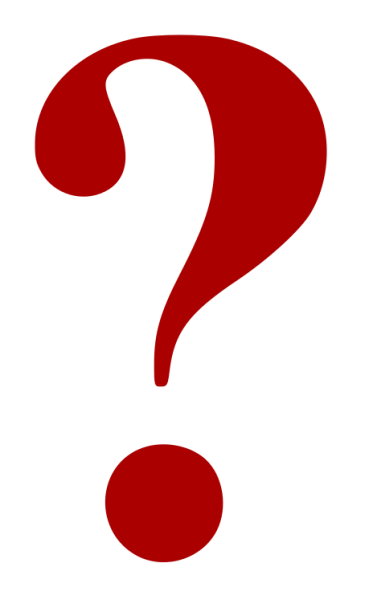 MEDiT
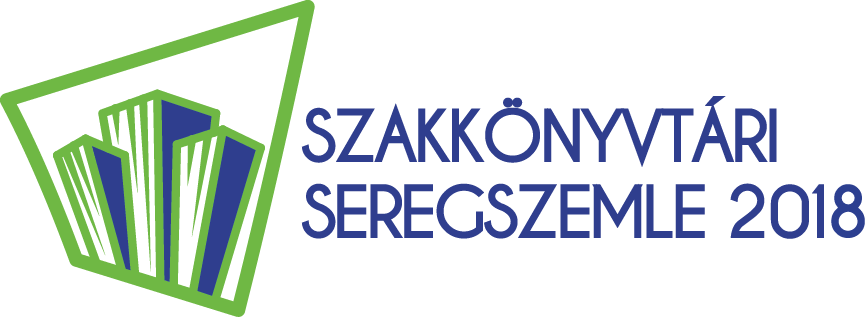 2010. MEE Reformációi Emlékbizottság
Koordinátor: Dr. Hubert Gabriella
Terv: magyarországi evangélikusokkal kapcsolatban 1800-2010 között írt teológiai és történeti művek digitalizálása, 300e oldal
MEDiT
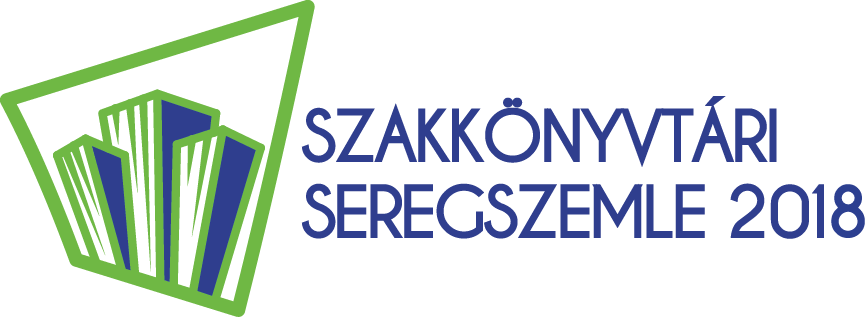 Együttműködés: Arcanum Kft., MEE GyT, EOL, EHEK, OPKM, Luther Kiadó
Gyűjtőköri módosulás szerzői jogi okok miatt
2018: 500.163 oldal
Hátrány: eltérő formátumok, két felület
MEDiT a Hungaricana-n
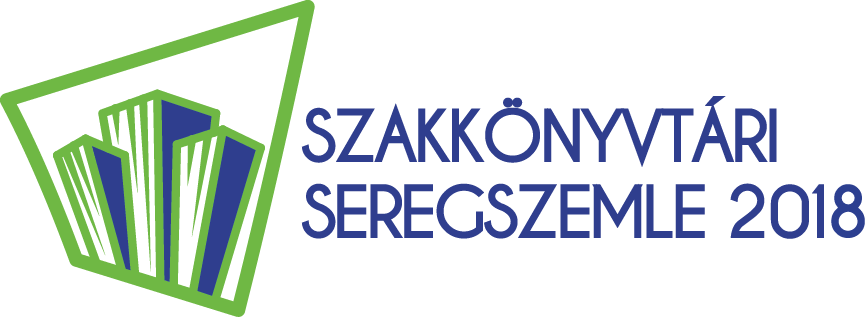 MEDiT http://medk.lutheran.hu/
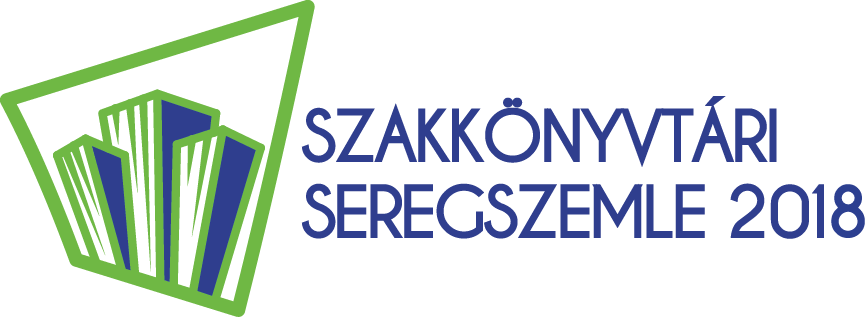 ŐSKERESŐ
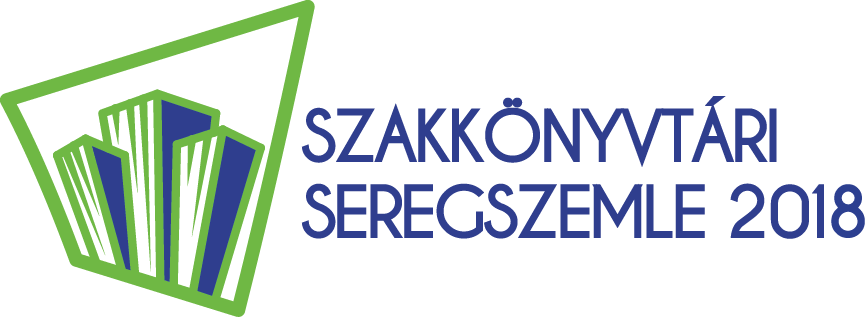 Előzmények: családfakutatás fellendülése
Koordinátor: Dr. Kovács Eleonóra
Cél: 2017-re az összes magyar evangélikus anyakönyvet digitálisan hozzáférhetővé tenni.
2013: Evangélikus Digitalizáló Műhely létrehozása
ŐSKERESŐ
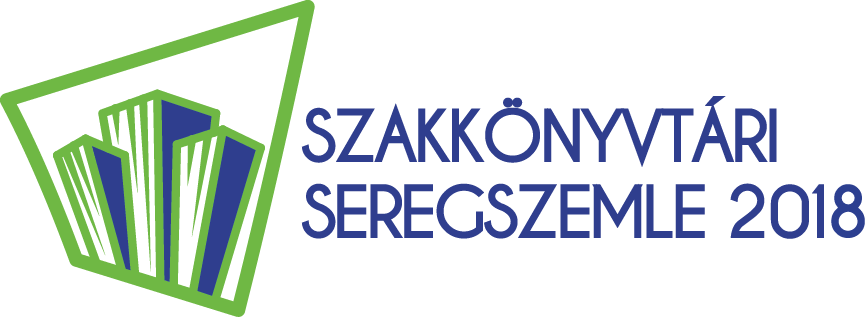 Digitalizálás és restaurálás
4/2014 (XI. 13.) országos szabályrendelet a levéltári anyagokról készült digitális felvételek kezelésének és kutatásának rendjéről
2015: publikálás (Arcanum Kft.)
ŐSKERESŐ http://www.oskereso.hu
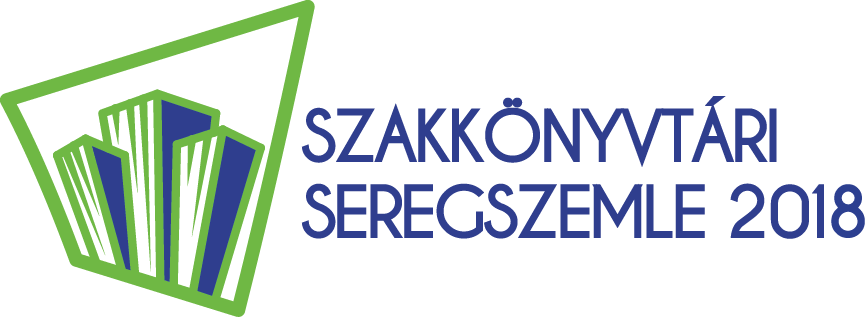 ELF
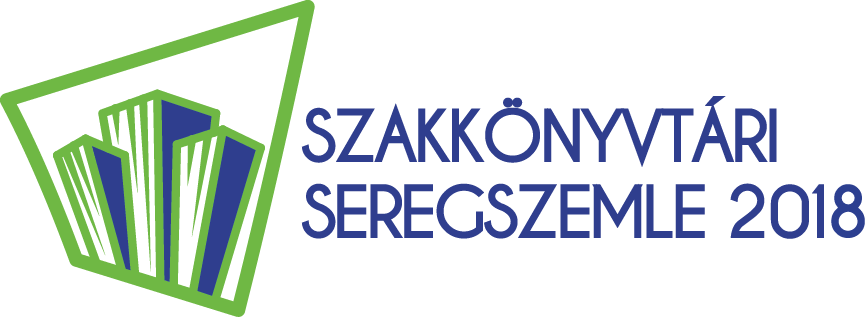 Őskeresővel párhuzamos indulás
Cél: az online hozzáférhető evangélikus iratok körének bővítése
Online publikálás kezdete: 2015
ELF a Hungaricana-n
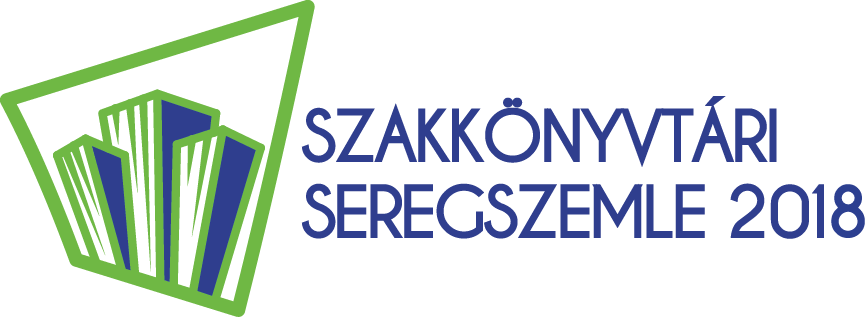 HITTUDOMÁNYI GYŰJTEMÉNY
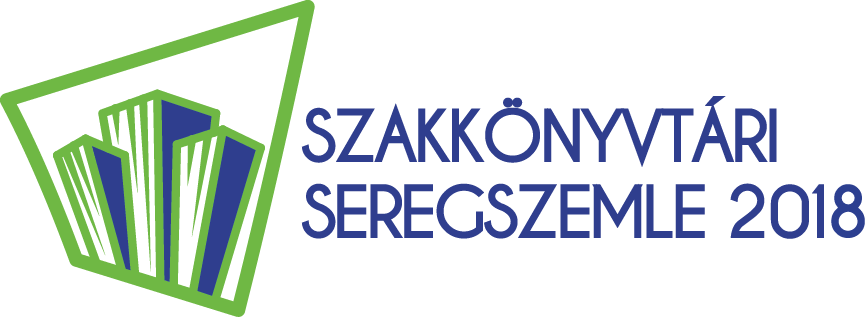 Koordinátor: Mészáros Kornélia
Szkennervásárlás vagy digitalizálás?
2015: előkészítés, prioritás                         lista, együttműködés, szerzői                       jogok
2016-: publikálás
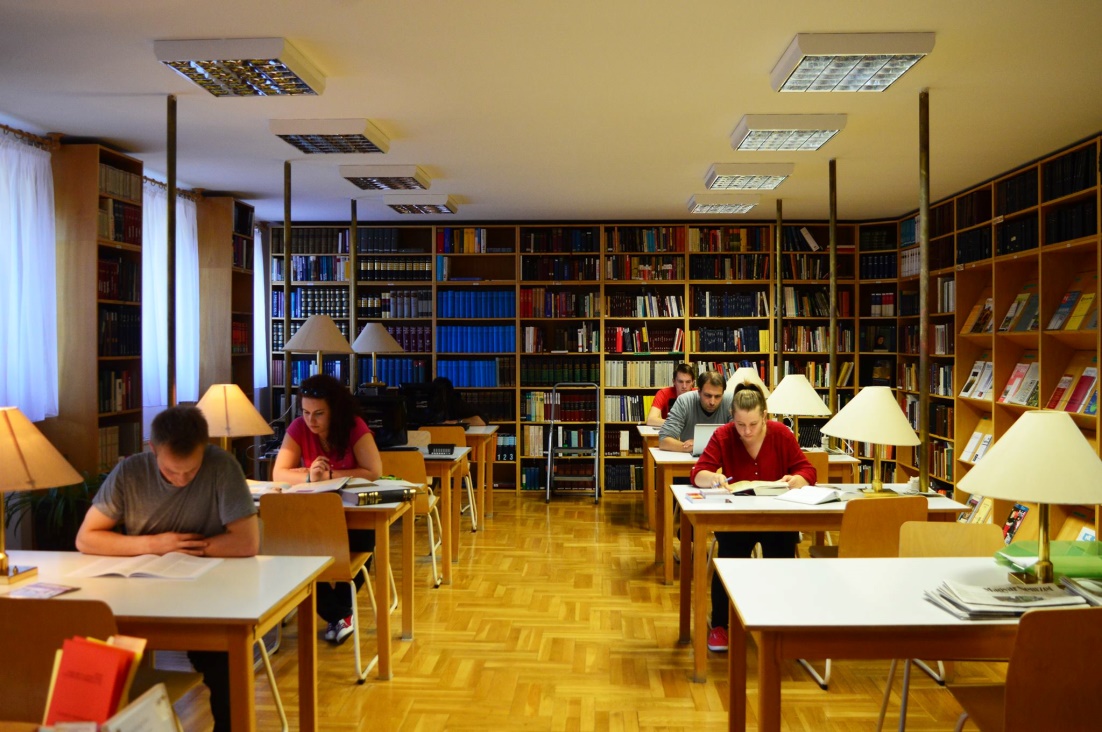 www.hittudomanyi.arcanum.hu
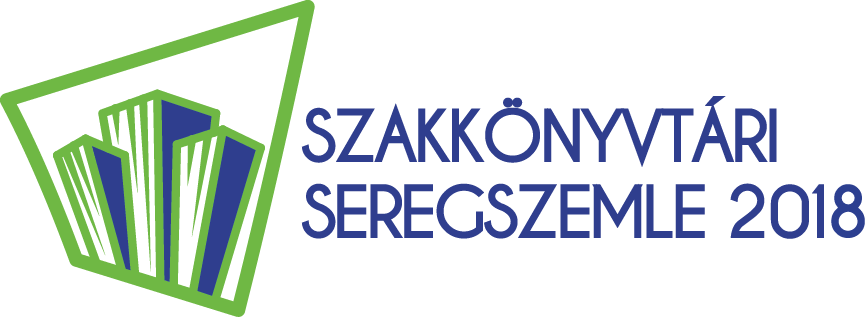 JÖVŐ
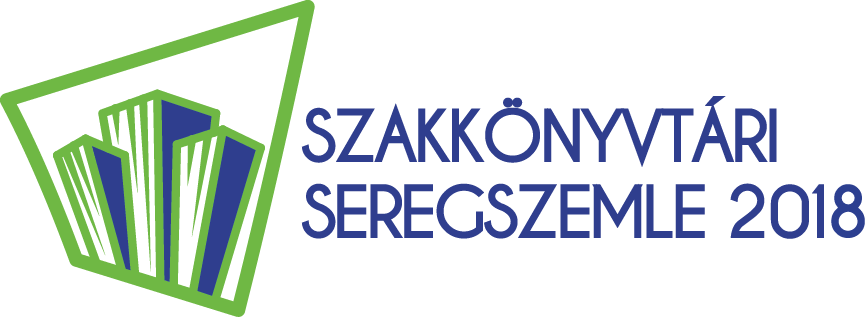 Közös evangélikus gyűjteményi digitalizálási stratégia kidolgozása
Adatbázis-fejlesztés, használóképzés
További együttműködések
KÖSZÖNÖM A FIGYELMET!
Mészáros Kornélia, könyvtárvezető
Evangélikus Hittudományi Egyetem Könyvtára
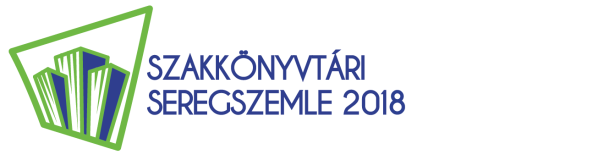